FRANTIŠEK PALACKÝ„Otec národa“
J. MIHOLA
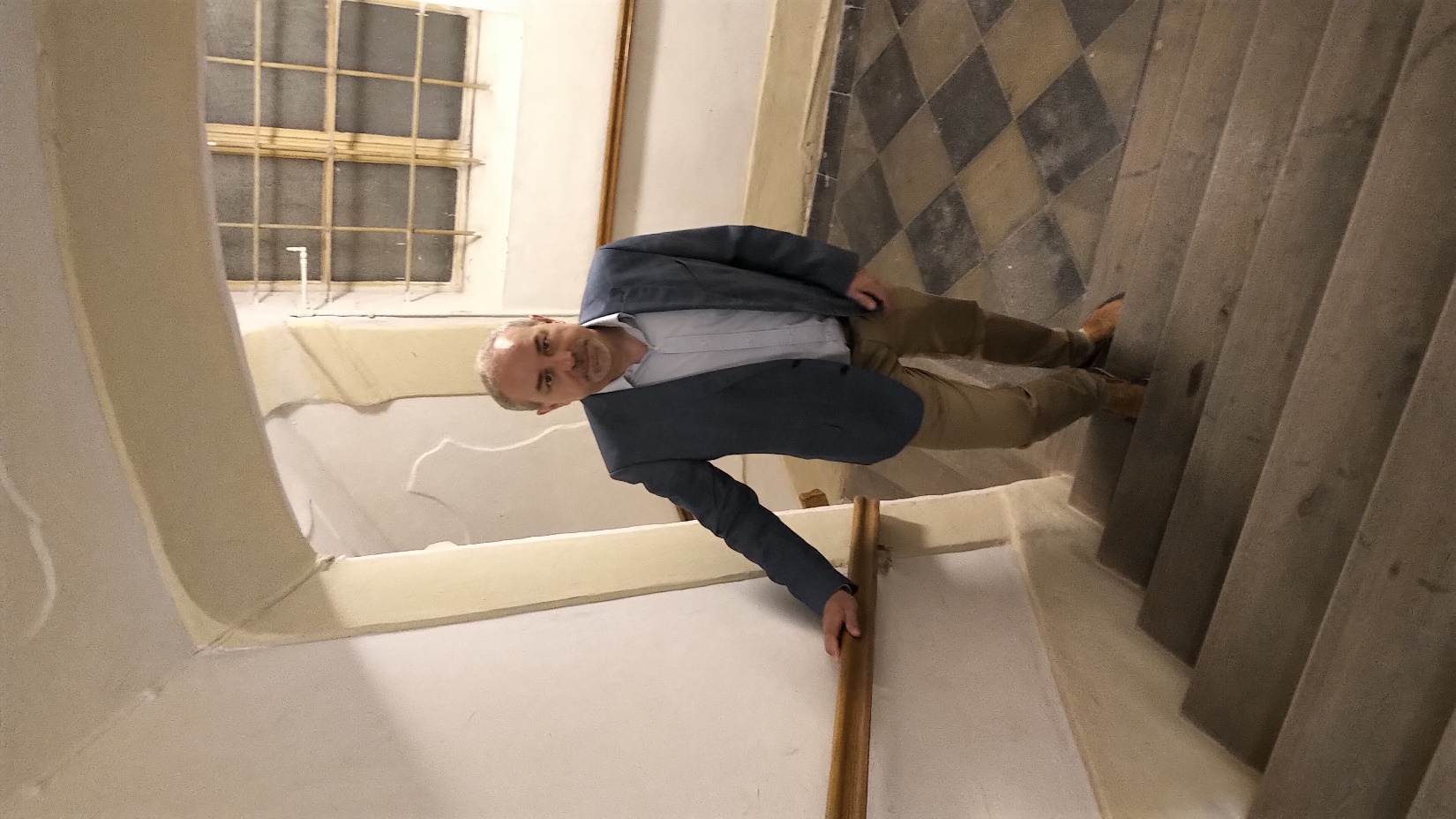 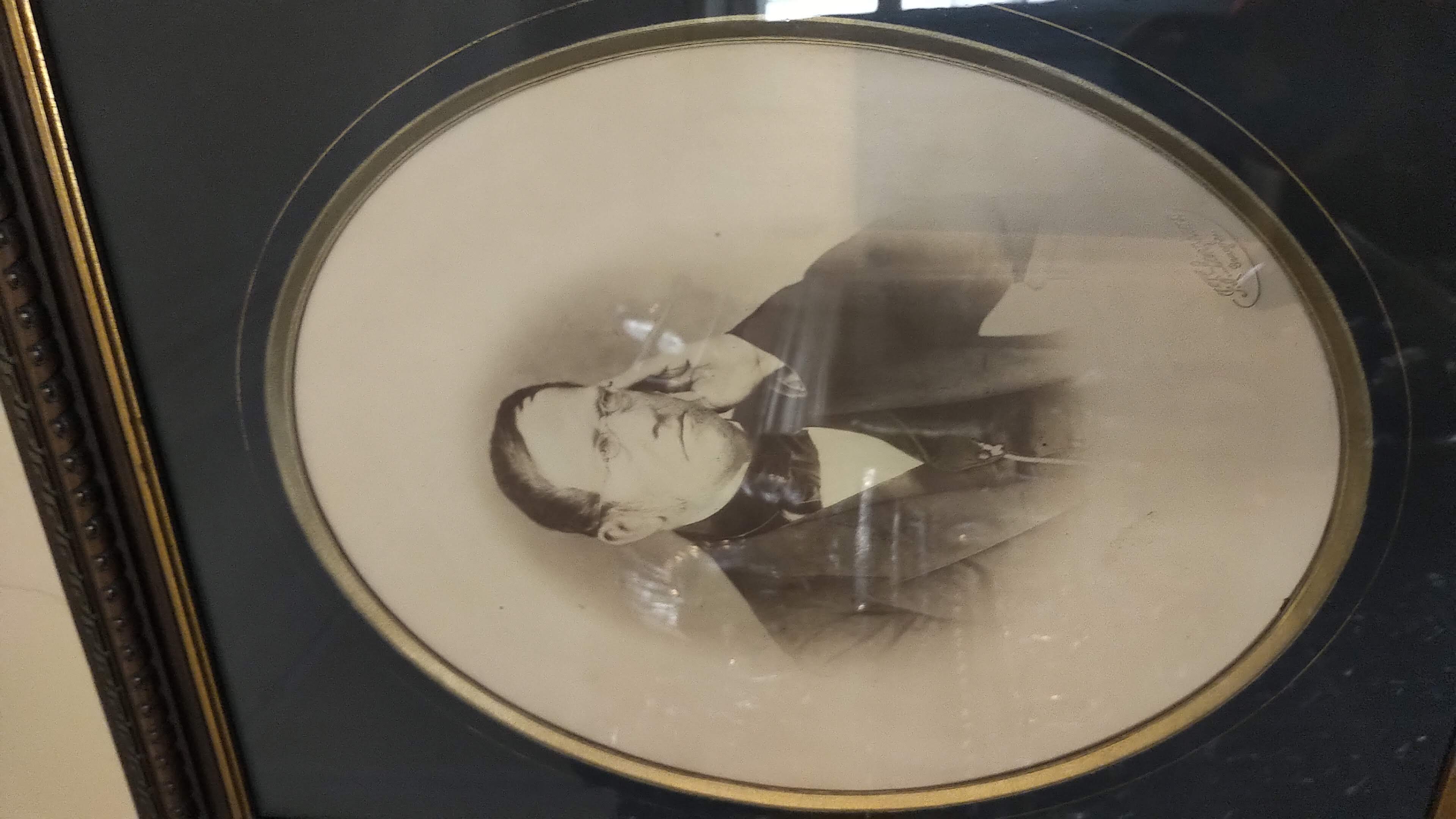 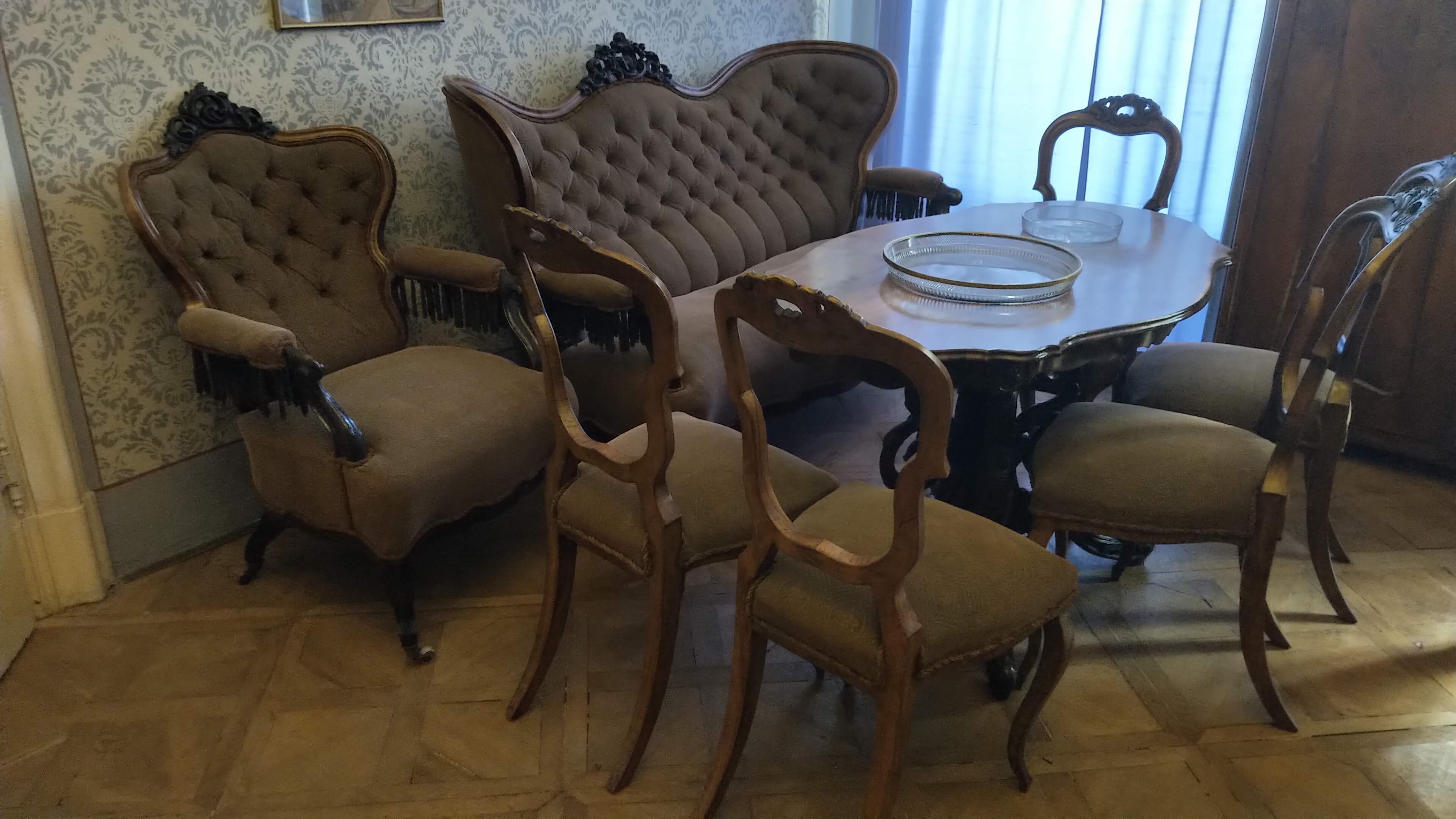 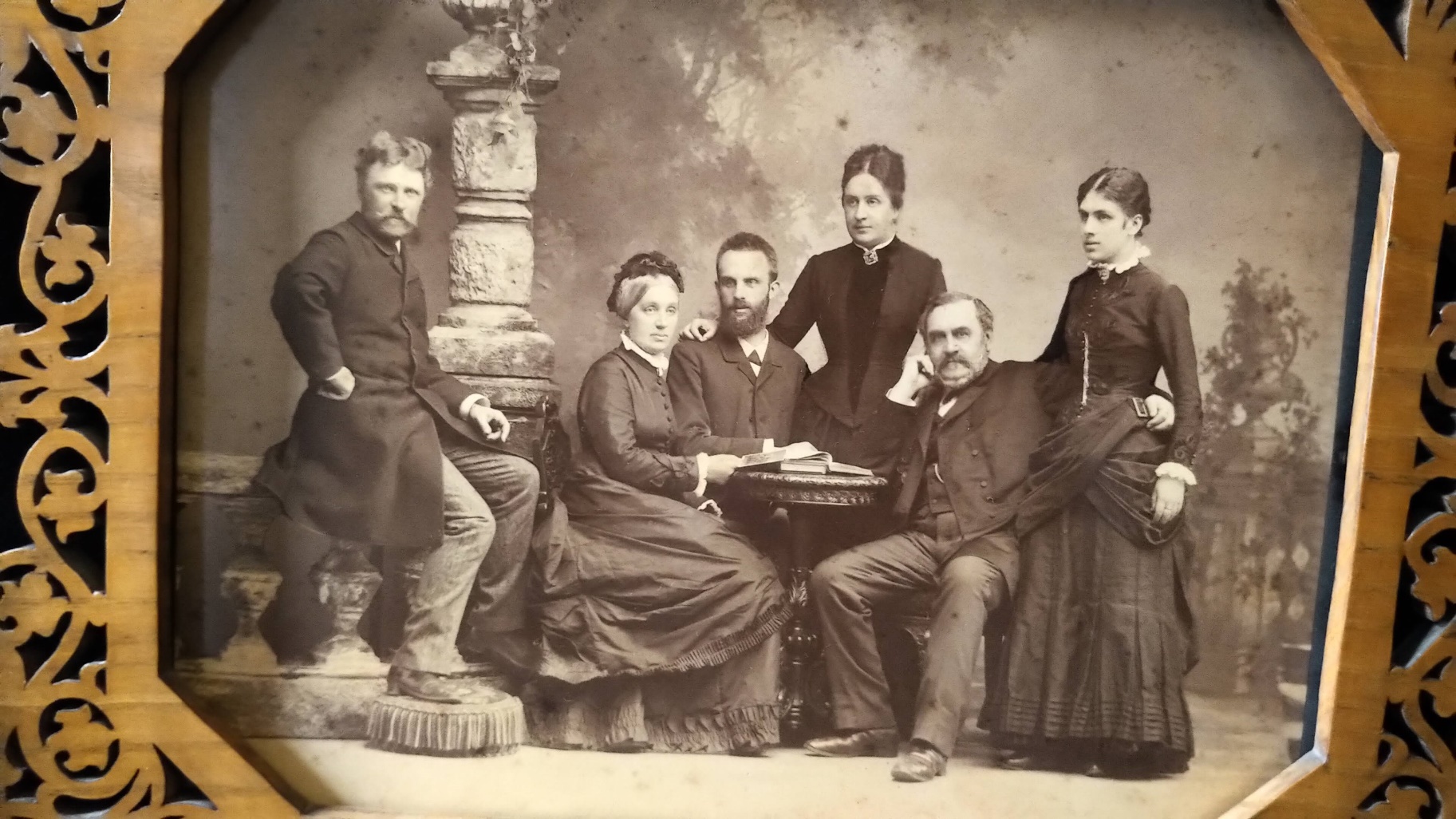 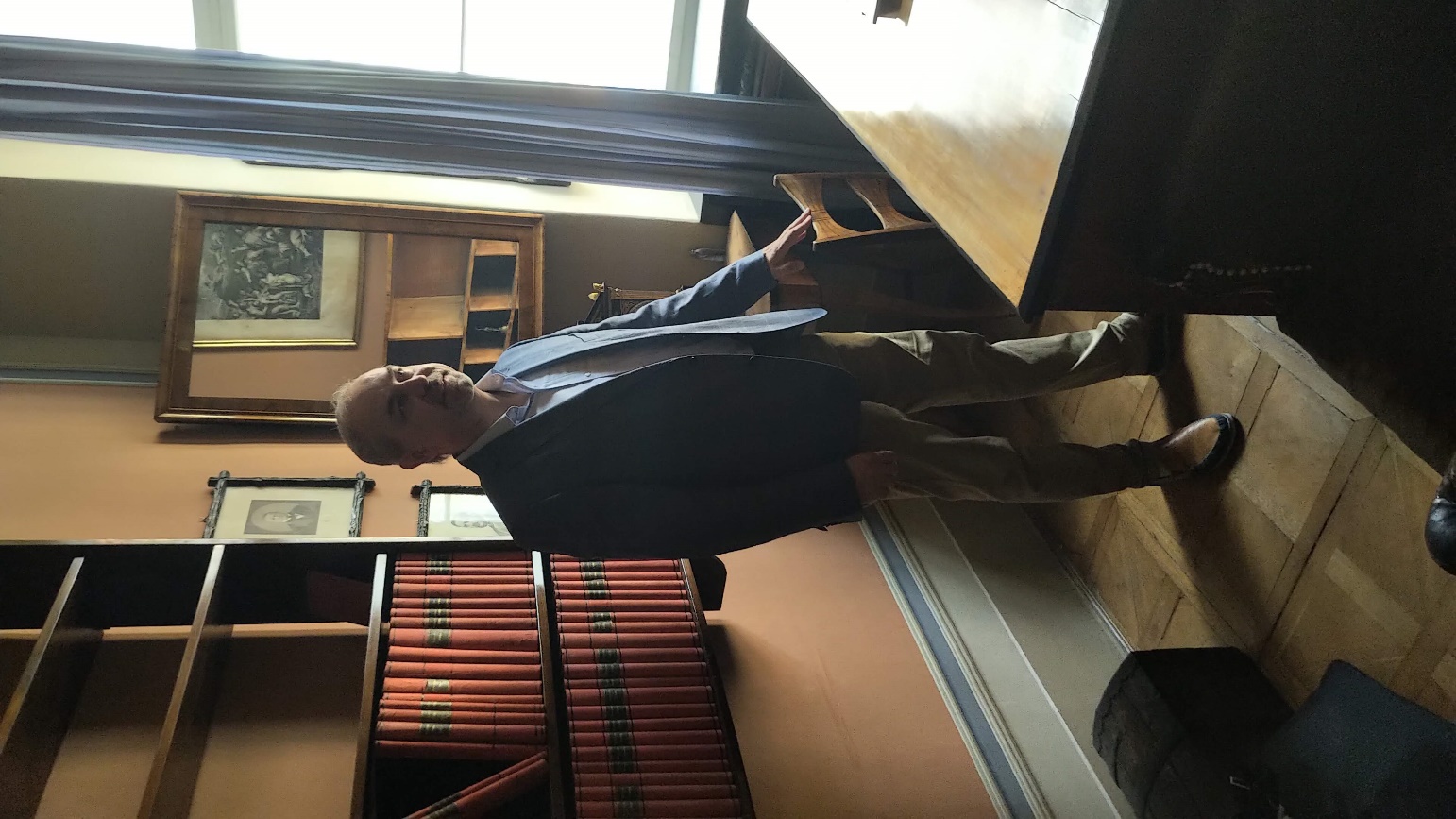 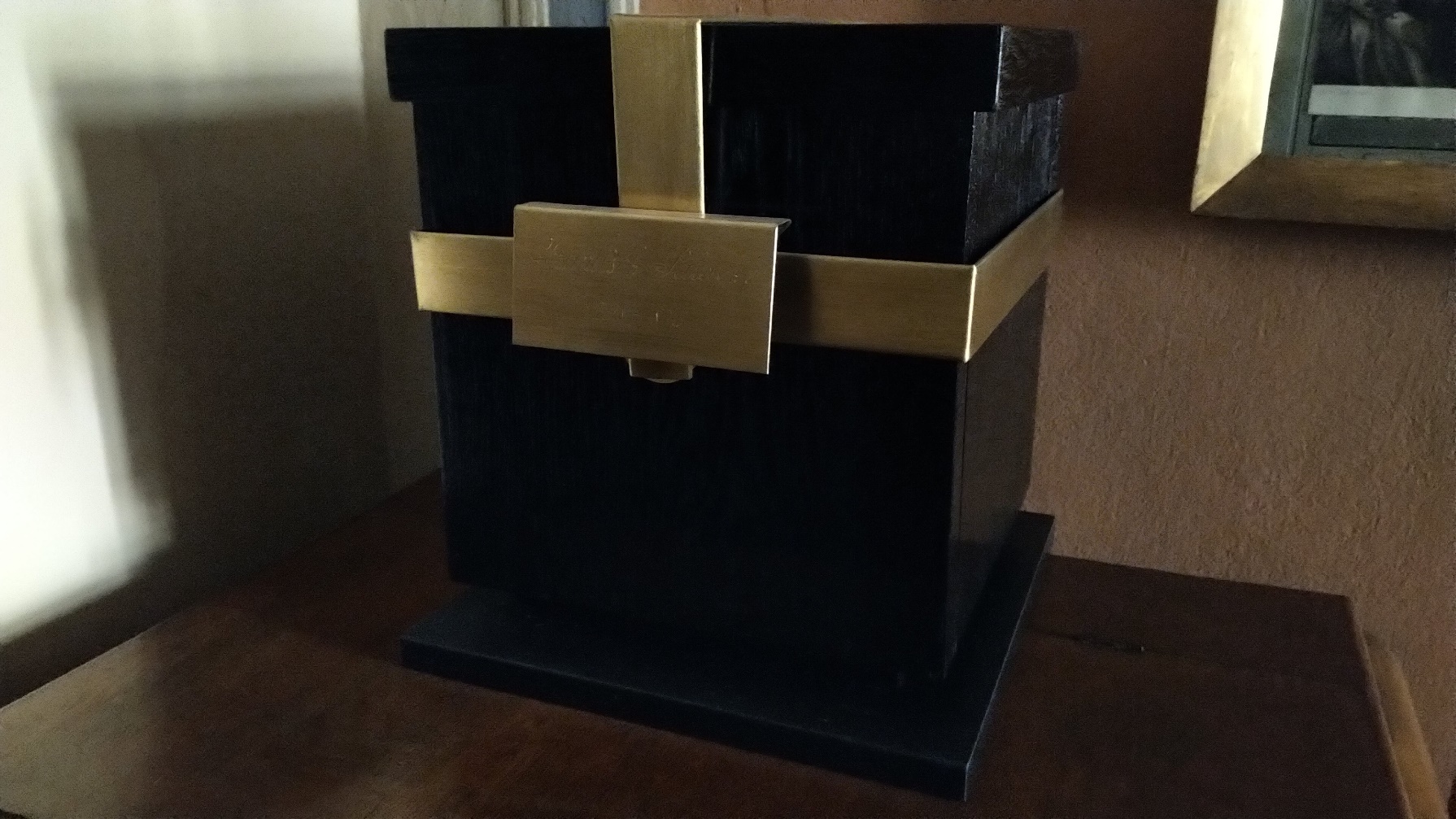 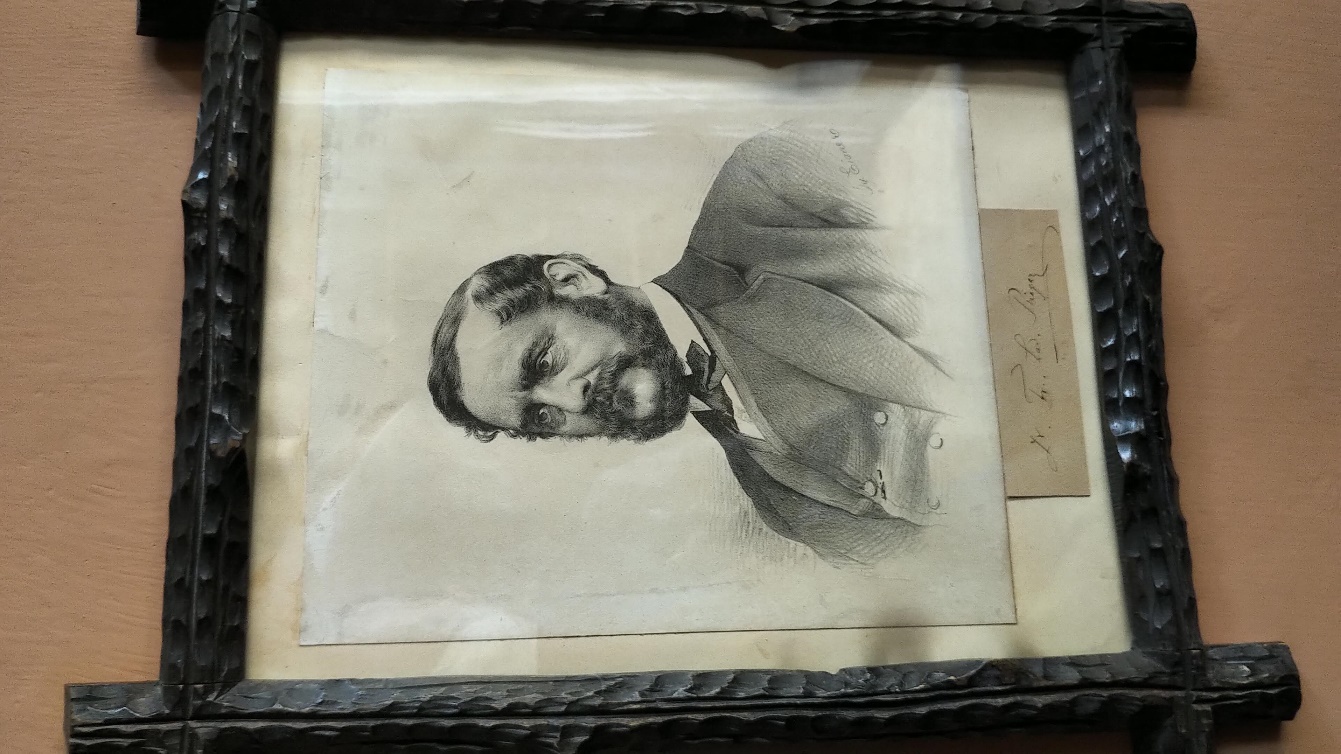 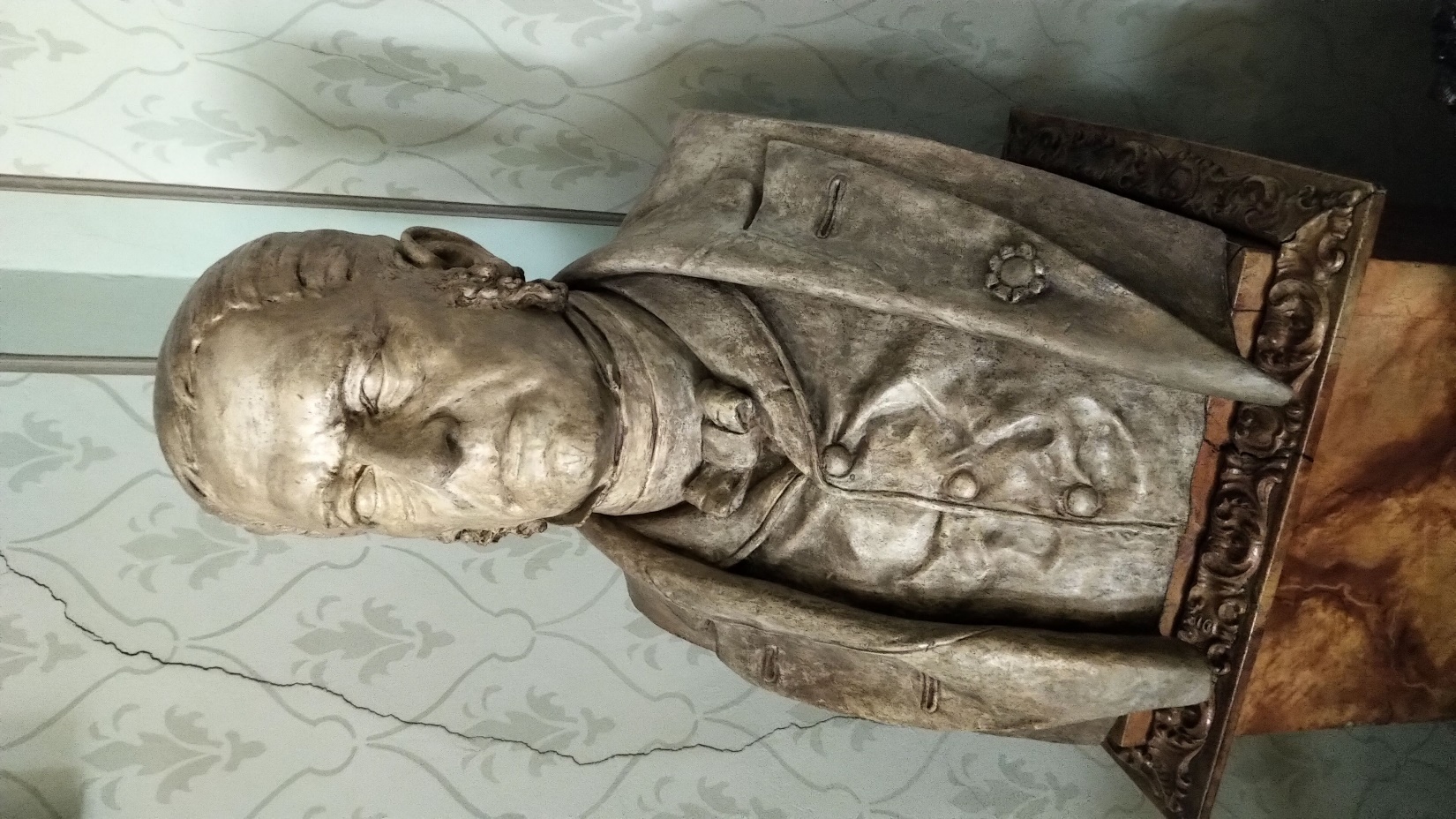 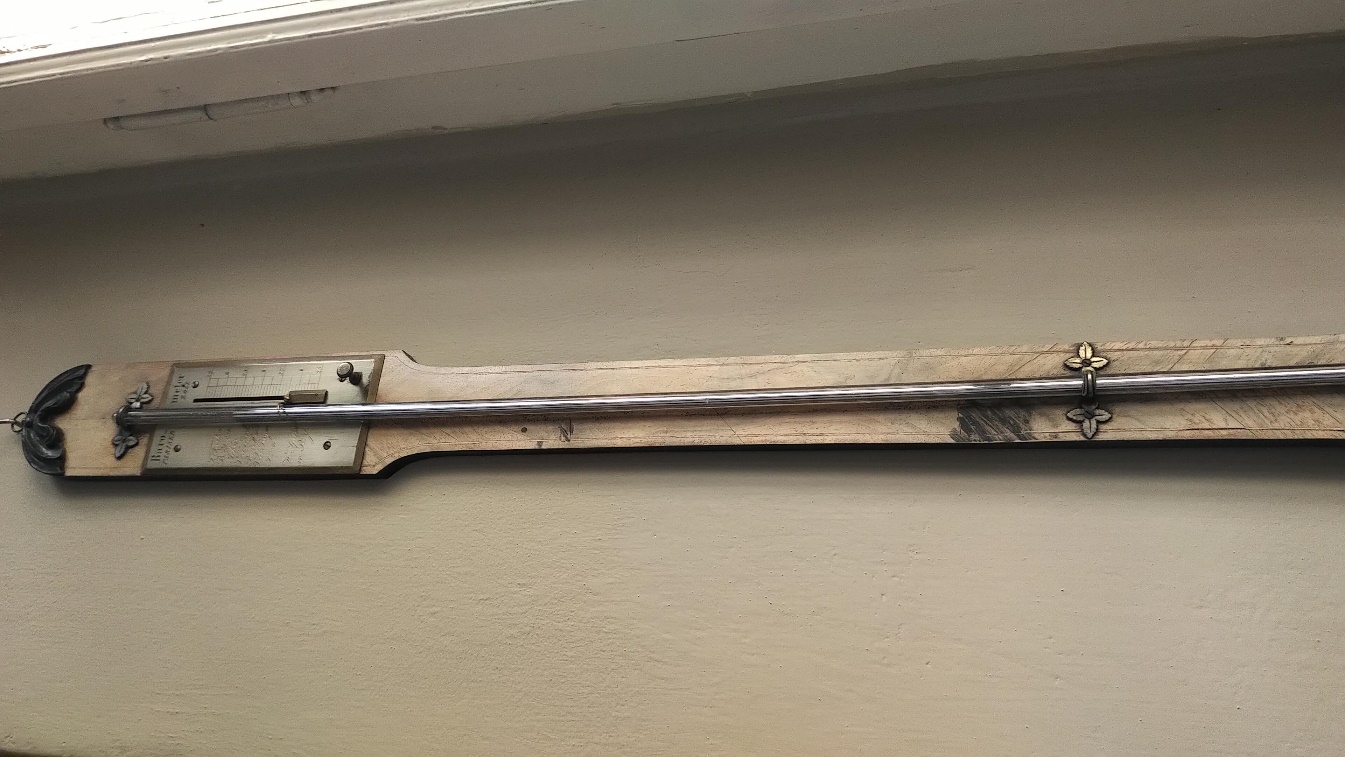 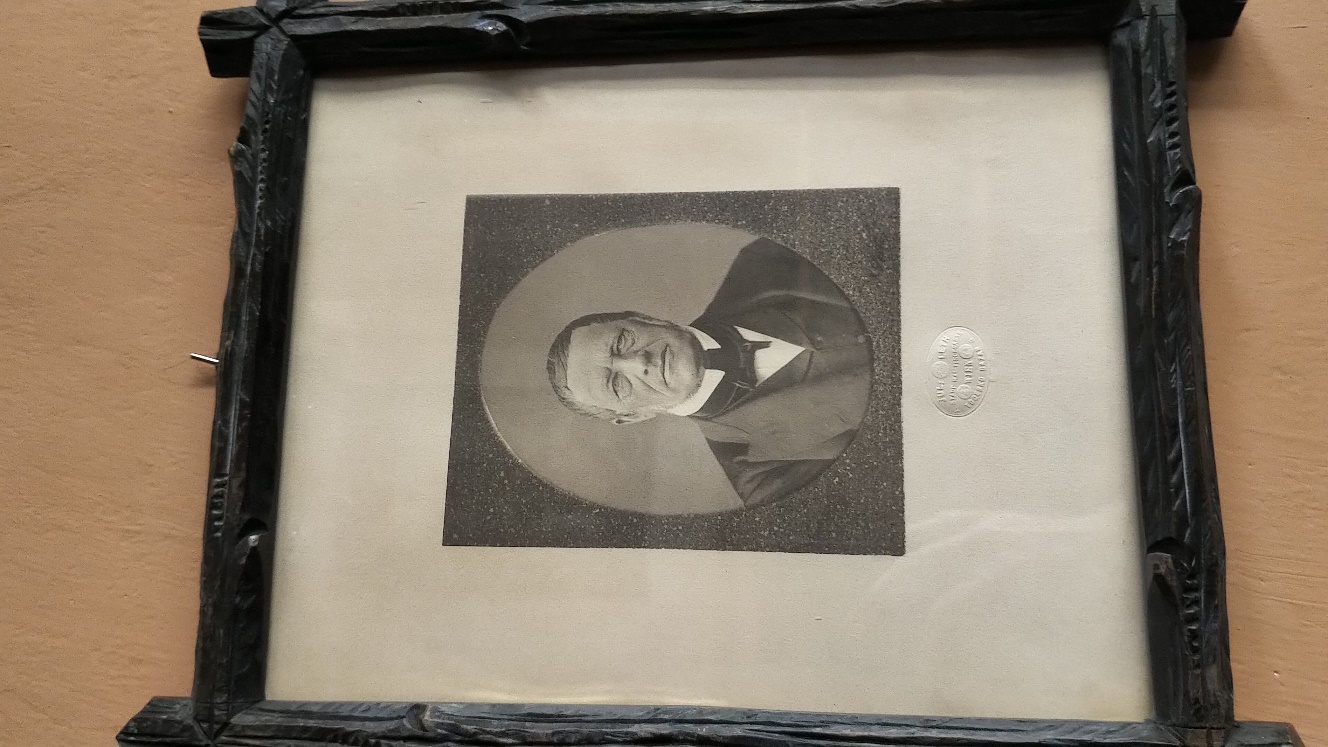